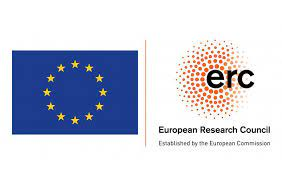 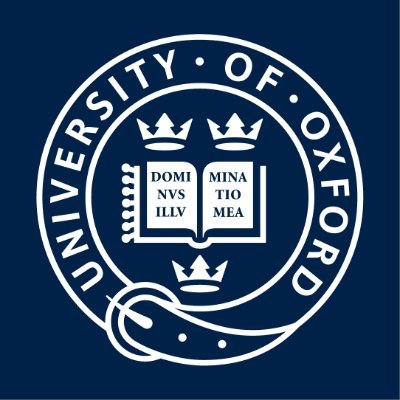 Fireball at LNF
Presentation to the scientific board of LNF – 20/11/24
Principle Investigators: E. E. Los, R. Bingham, G. Gregori
This work is supported in parts by UKRI under grants no. EP/Y035038/1 (converted from ERC Advanced Grant), ST/W000903/1 and MR/W006723/1."
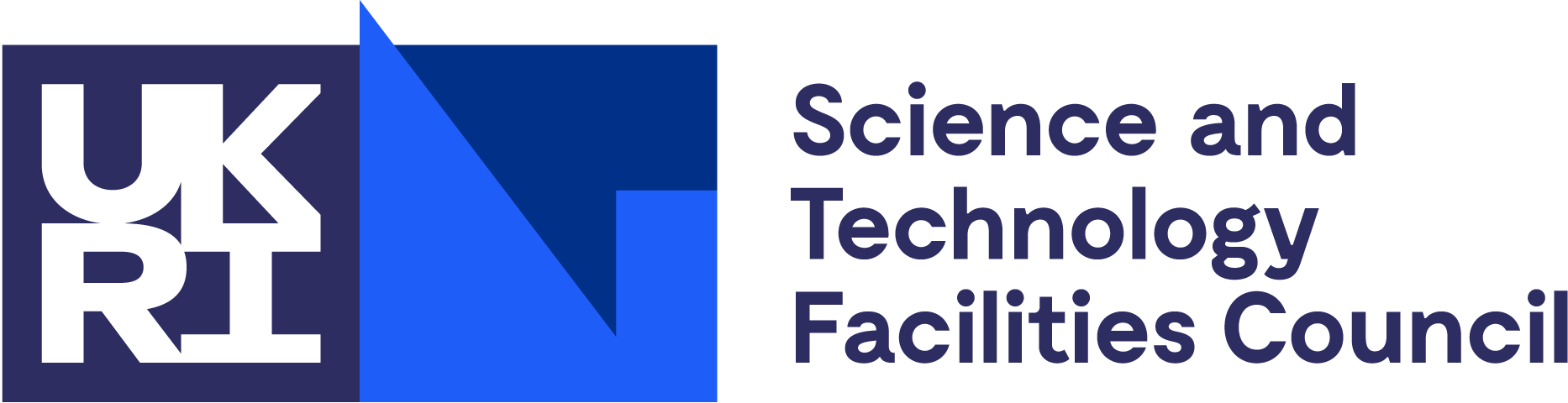 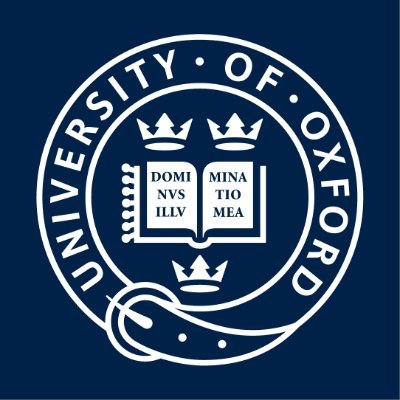 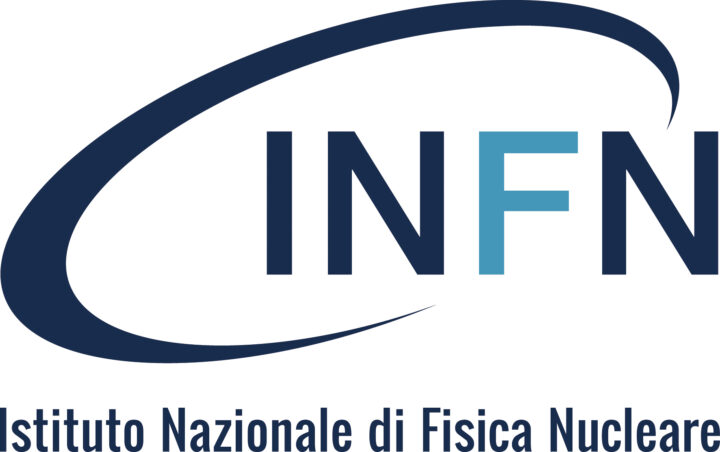 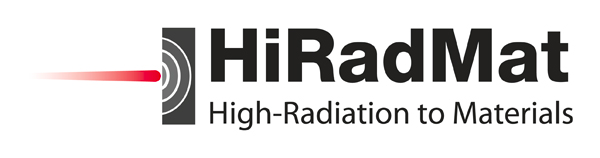 Collaboration
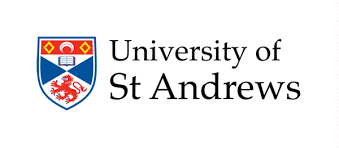 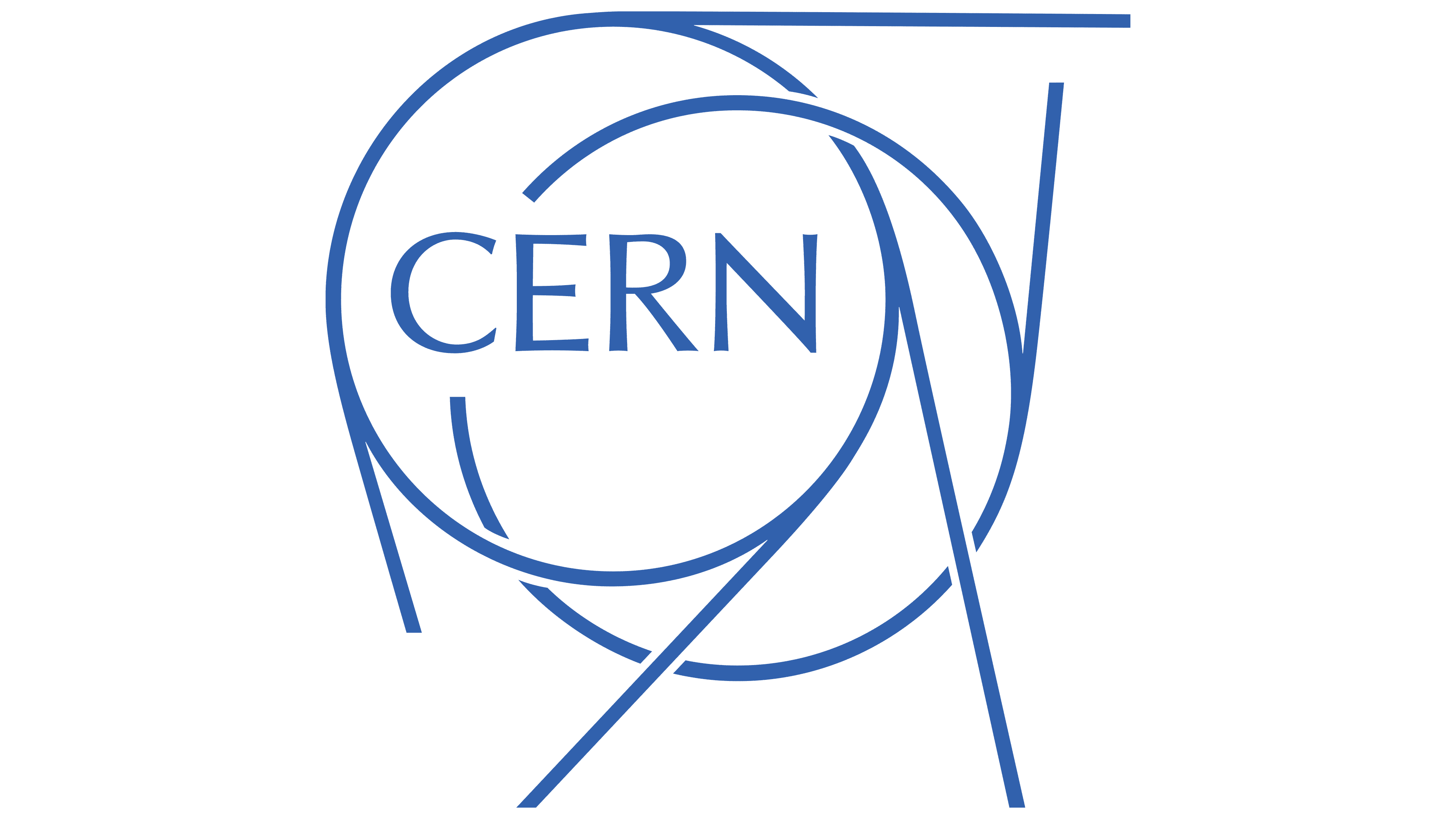 E. E. Los, G. Gregori, F. Miniati, S. Sarkar, B. T. Huffman, A. A. Schekochihin, A. F. A. Bott, S. Iaquinta, A. Dyson, H. Ramm, B.K. Tan, S. Zhang, D. A. Uzdensky, N. Charitonidis, P. Simon, A.M. Goillot, I. Efthymiopoulos, V. Stergiou, S. Burger, J. W. D. Halliday, R. Bingham (also University  of  Strathclyde), A. R. Bell, R. M. G. M. Trines, T. Davenne, A. Phelps, K. Ronald, D. Speirs, T. Hodge, C. P. Ridgers, C. Arran, P. Bilbao, F. Cruz, L. O. Silva, N. Lopes, M. P. Anania, M. Bazzi, B. Buonomo, S. Cantarella, F. Cardelli, F. Chiarelli, A. Clozza, C. Curceanu, E. Diociaiuti, R. Donghia, L. G. Foggetta, D. Di Giovenale, C. Di Giulio, E. Di Pasquale, A. Ghigo, A. Liedl, S. Manti, F. Napolitano, A. Scordo, F. Sgaramella, F. Sirghi, C. Taruggi, A. Trigilio, A. Vannozzi, C. D. Arrowsmith, D. Haberberger, D. H. Froula, P. Simon, A. G. R. Thomas, L. Willingdale, H. Chen, R. A. Simpson, T. Ma, R.A.C. Cairns, B. Reville, T. Vieu, J. T. Gudmundsson, E. D. O. Wilhelmi, L. Serafini, V. Petrillo, R.A.C. Cairns
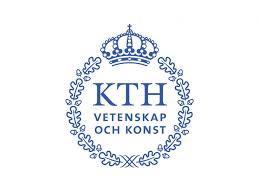 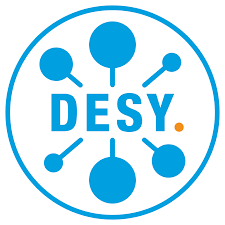 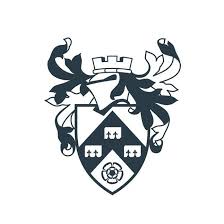 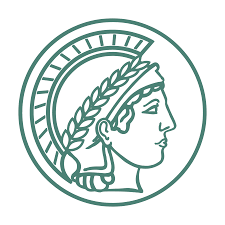 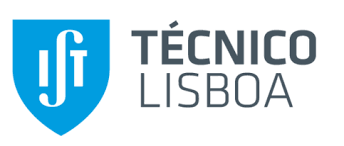 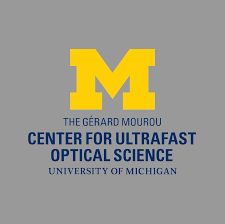 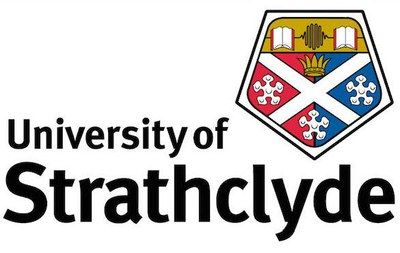 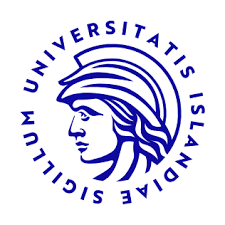 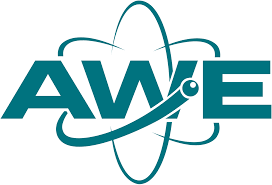 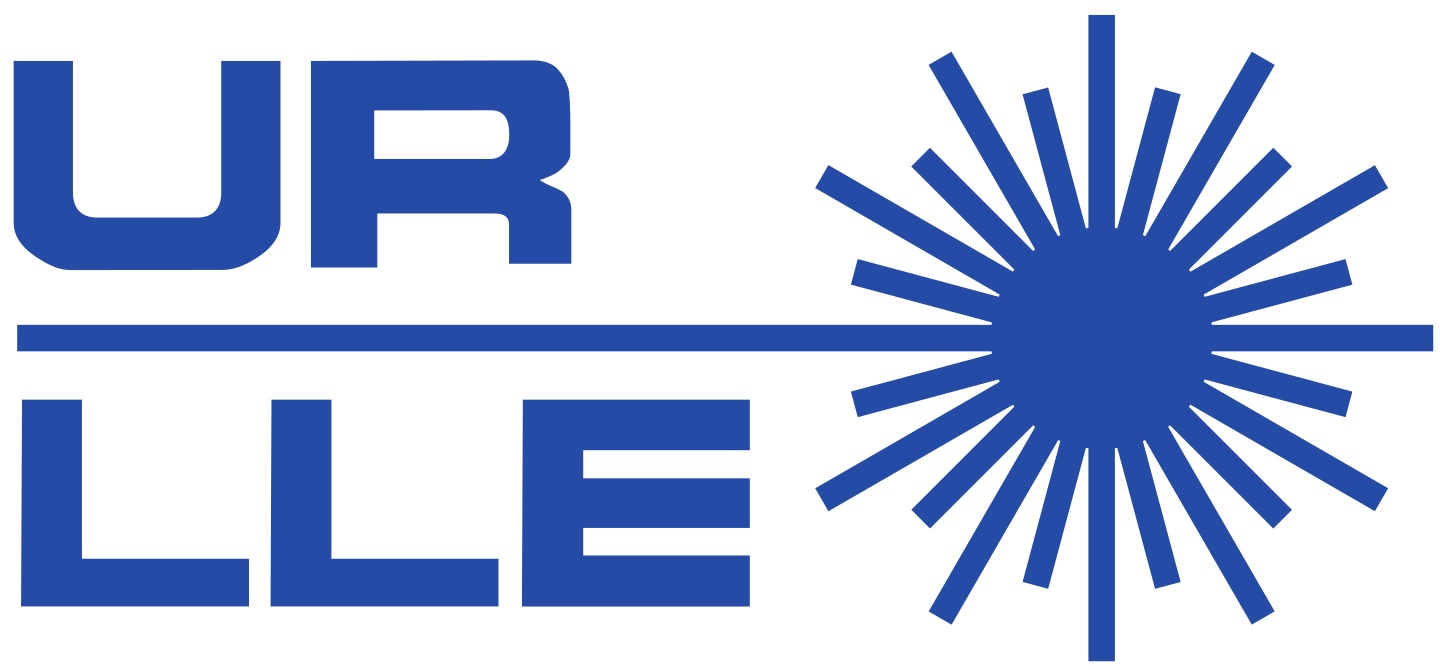 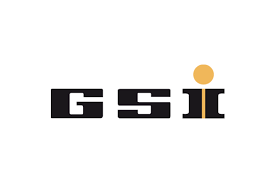 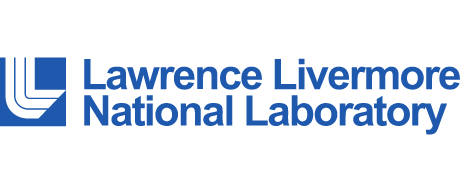 Motivation: Laboratory Astrophysics
Validate astrophysical models;
Observations: limited resolution
Simulation: computationally expensive to resolve length scales orders of magnitude apart
Laboratory experiments; use scale invariance to map lab observations to astrophysical contexts
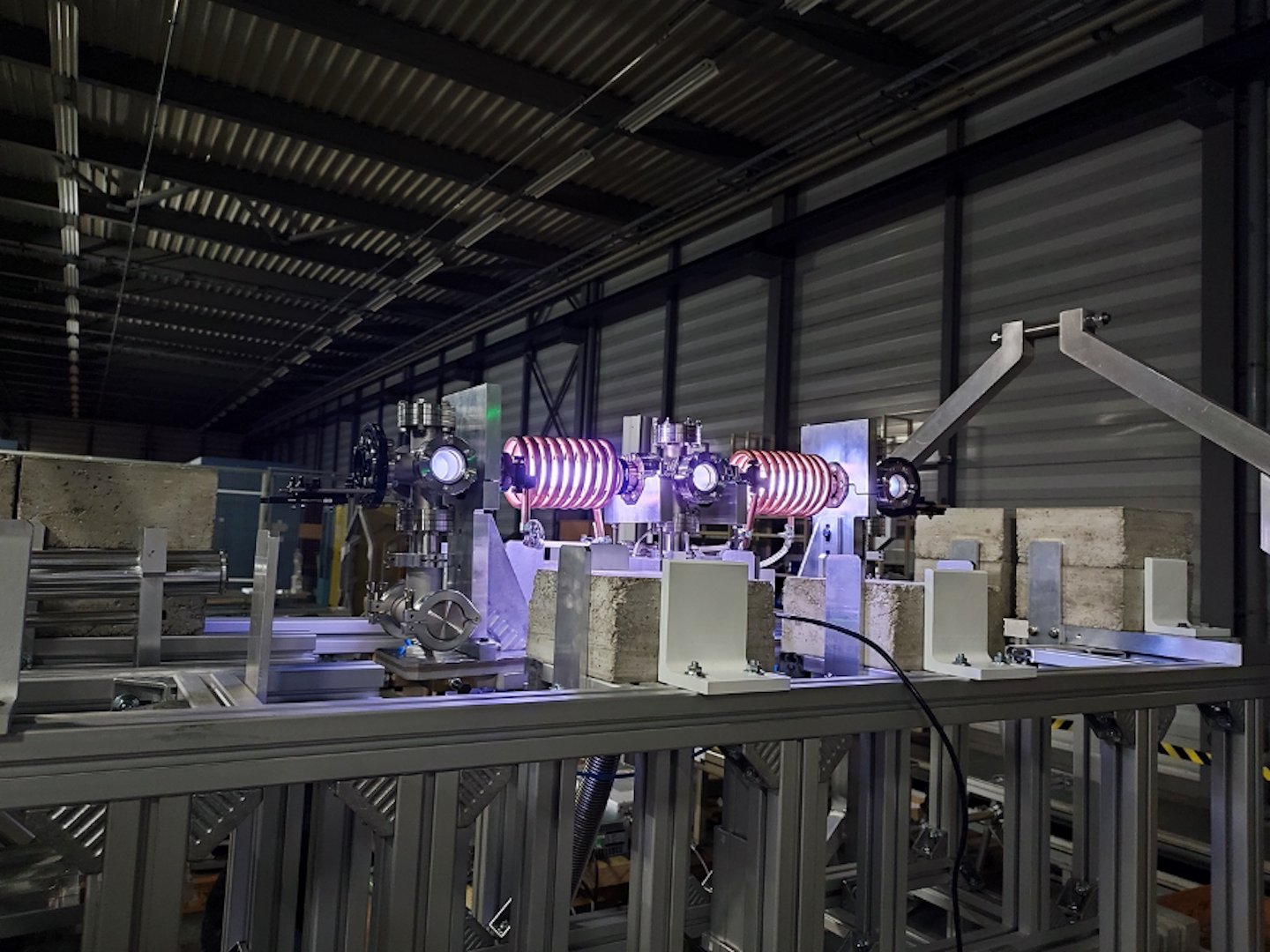 Motivation: Gamma-ray bursts (GRBs) and fast radio bursts (FRBs)
GRBs; most luminous radiation source in the universe, gamma & X-rays
FRBs: high luminosity radio bursts 
Short (typically <1 minute) duration 

How are GRBs and FRBs produced? 
Does high brightness suggest coherent mechanism?
How are cosmic rays accelerated up to 1020eV energies?
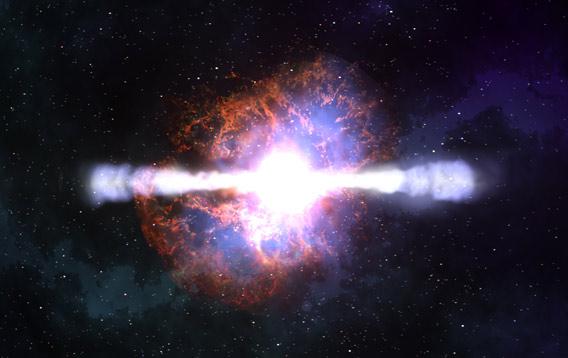 Overview of planned experiments
E1
Investigate different models of GRBs pair beam instabilities and inverse Compton scattering

E2
Maser emission

E3
Particle acceleration by relativistic collisionless shocks
E1: Gamma-ray burst models
Fireball: relativistic e-e+ jets ejected by black holes, pulsars & quasars (BW process)
Cannonball: relativistic plasma jets (ordinary matter from accretion disk) ejected from after  supernova.
Synchrotron emission
Plasma instabilities
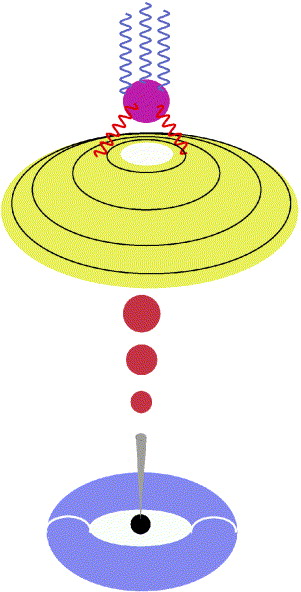 Pairs
B field
ICS from supernova photons
Plasma blobs
Particle acceleration
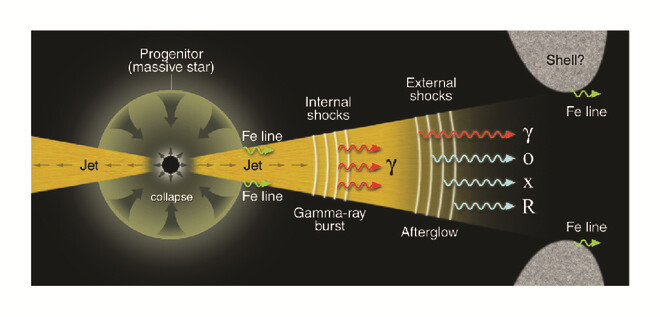 A. Dar, Chin. J. Astron. Astrophys. (2005)
P. Mészáros, Science (2001)
E1: Pair beam instabilities
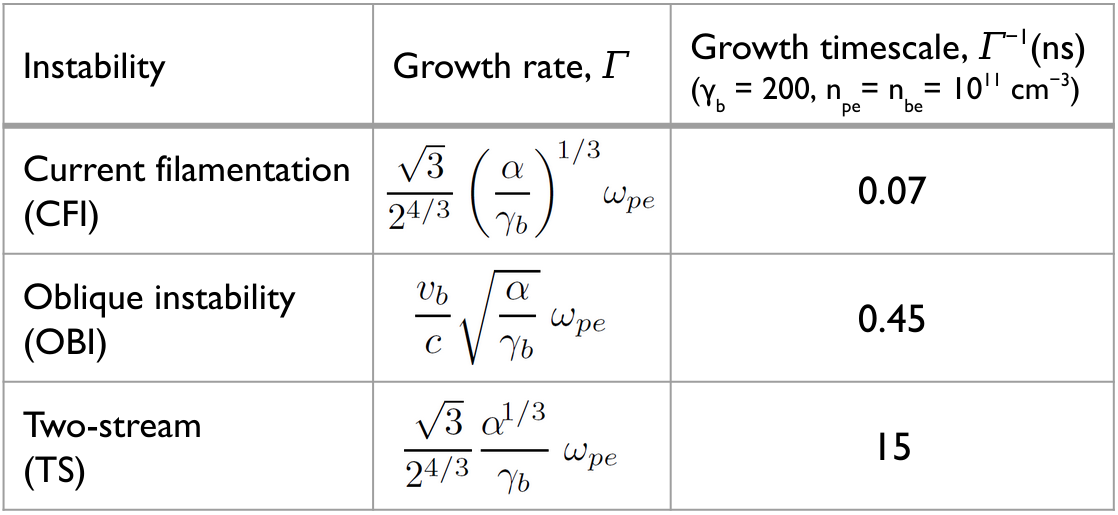 Initial state:
Quasi-neutral beam propagating through ambient plasma:
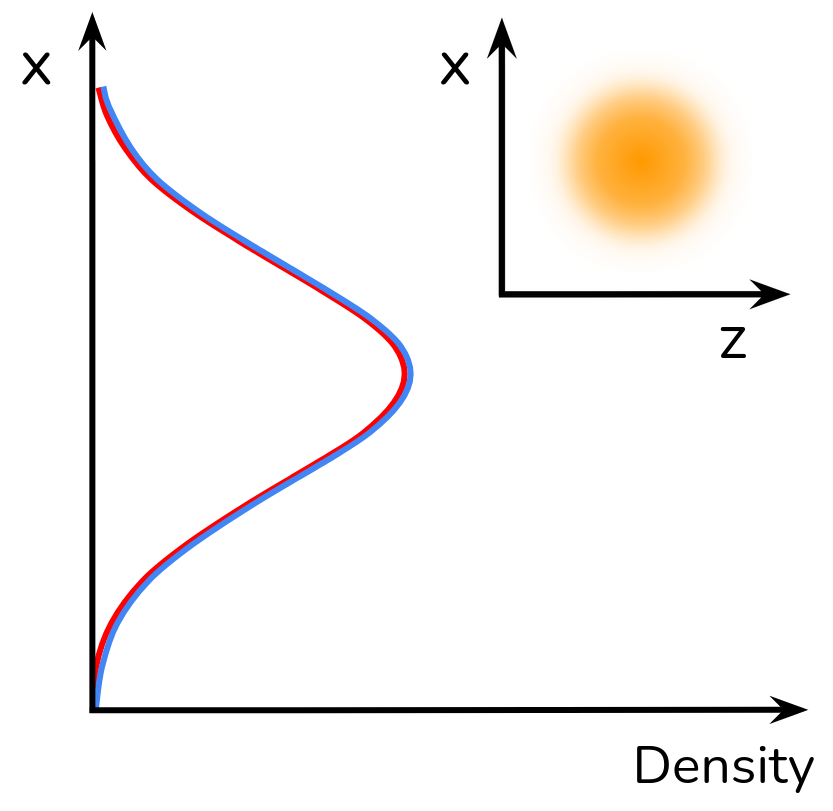 Small fluctuations of magnetic field induce separation of currents in an initially homogeneous, neutral beam.
Induced currents further amplify magnetic field.
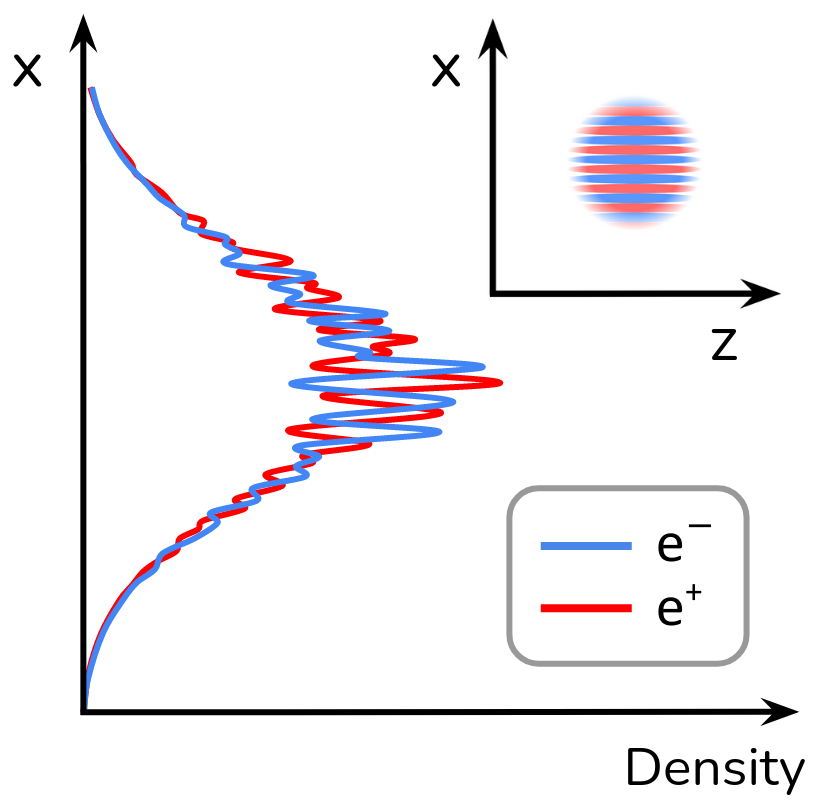 2d OSIRIS Particle-in-cell simulation
(Nitin Shukla, IST)
Evolved state:
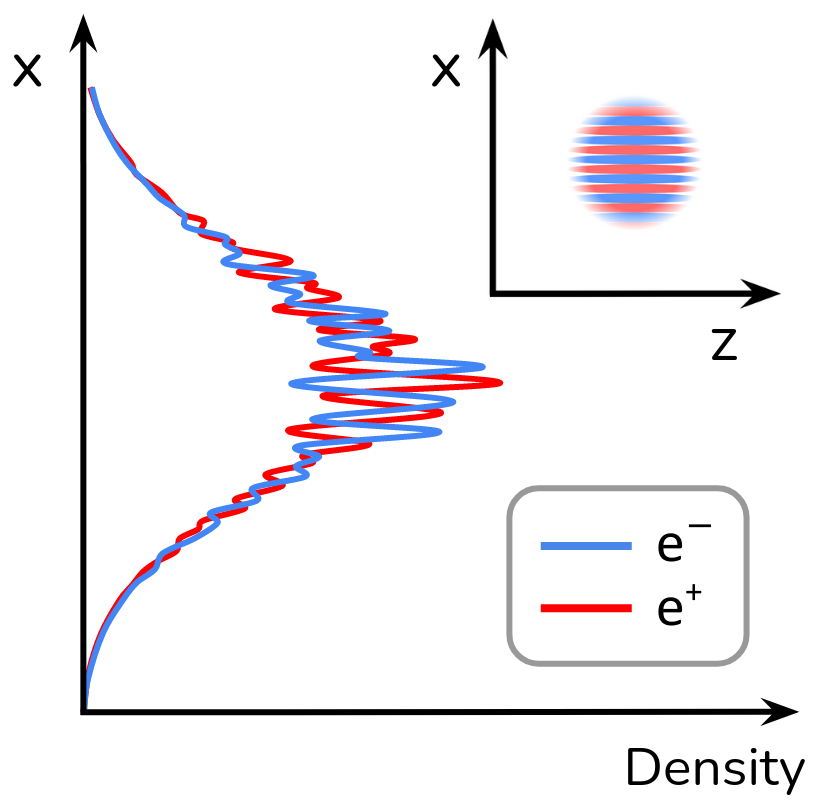 x
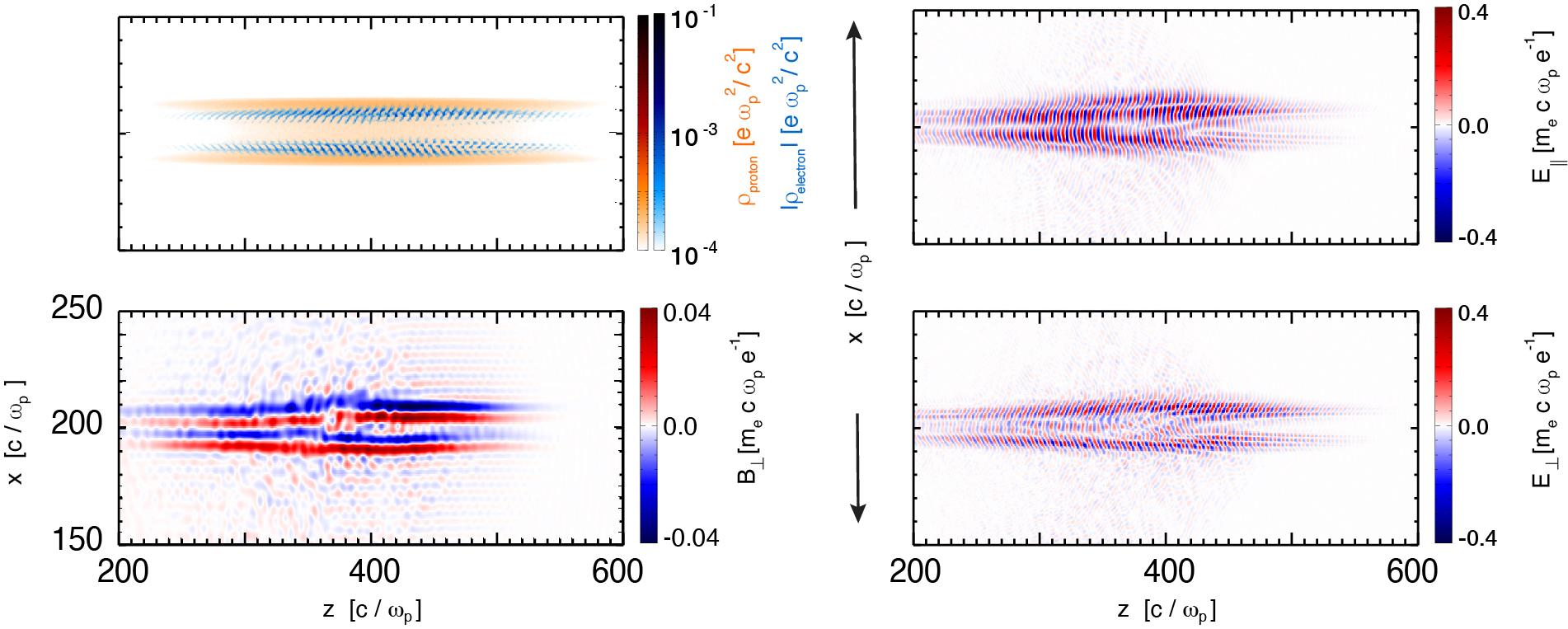 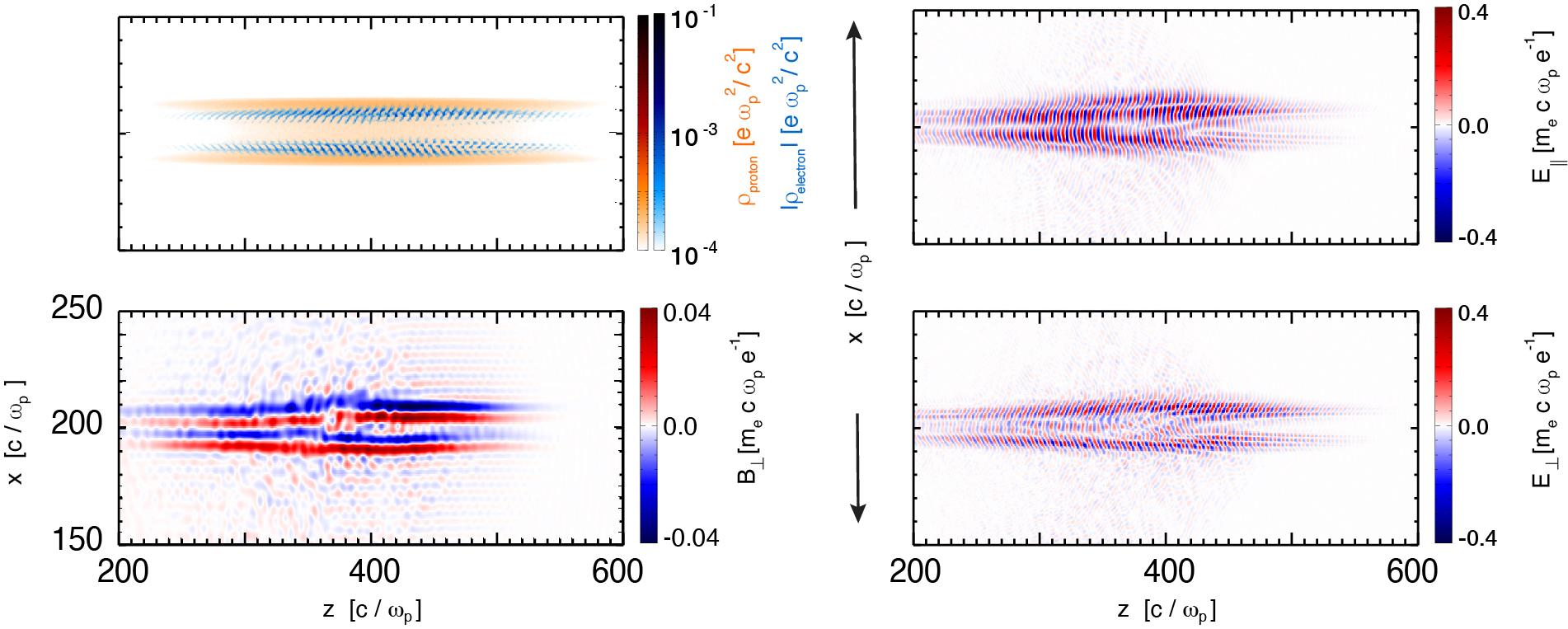 -By
+By
z
Fastest growing modulations are comparable to the skin depth of the plasma:
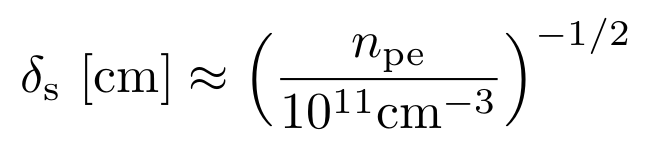 E1: Relativistic Inverse Compton Scattering
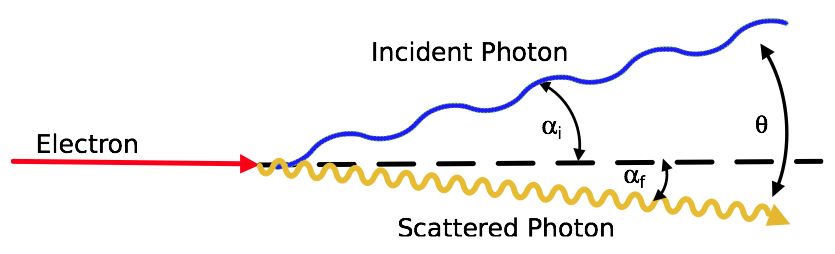 or positron
E1: experimental setup
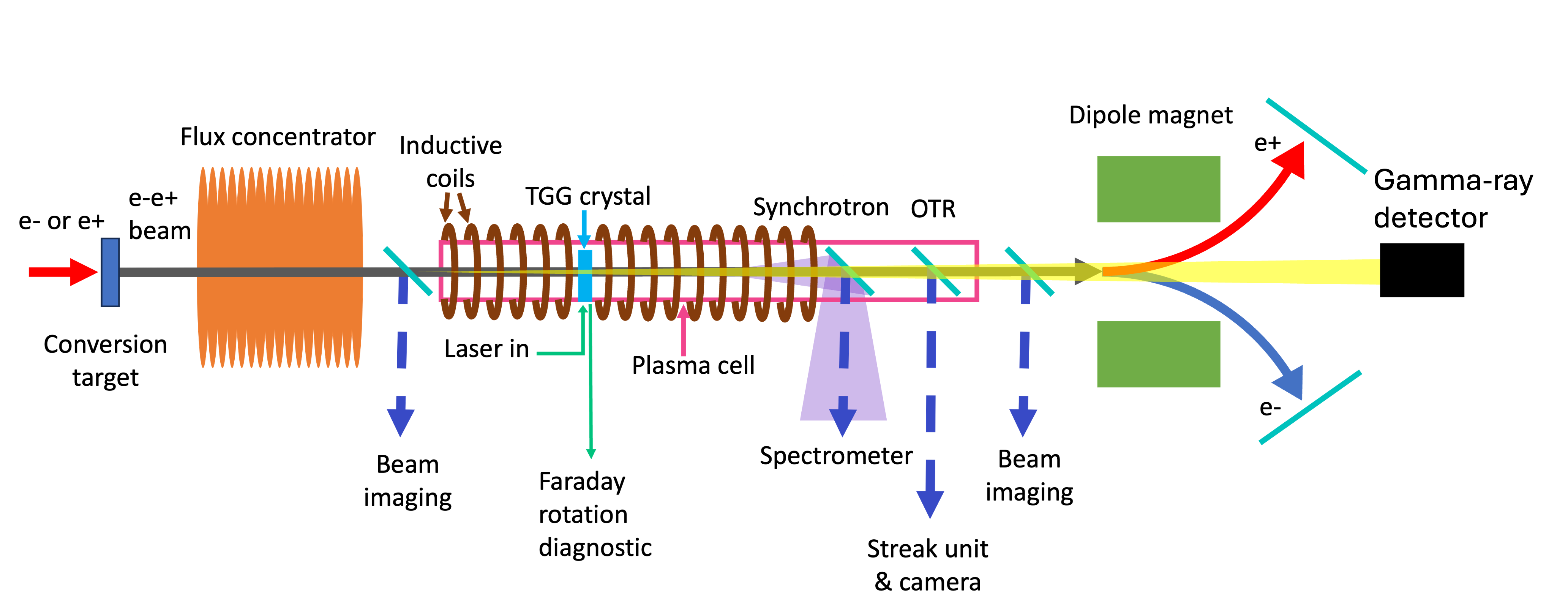 Fireball: beam-plasma instabilities
Pair beam density modulations; transverse (profile screen) & longitudinal (OTR)
B fields (Faraday rotation)
Synchrotron emission (gated camera)
Cannonball: Inverse Compton Scattering
Scattered optical plasma photons; X-ray & gamma ray spectrometer/calorimeter
X-ray/gamma detection lead by LNF
E1: Pair beam generation: FLUKA simulations
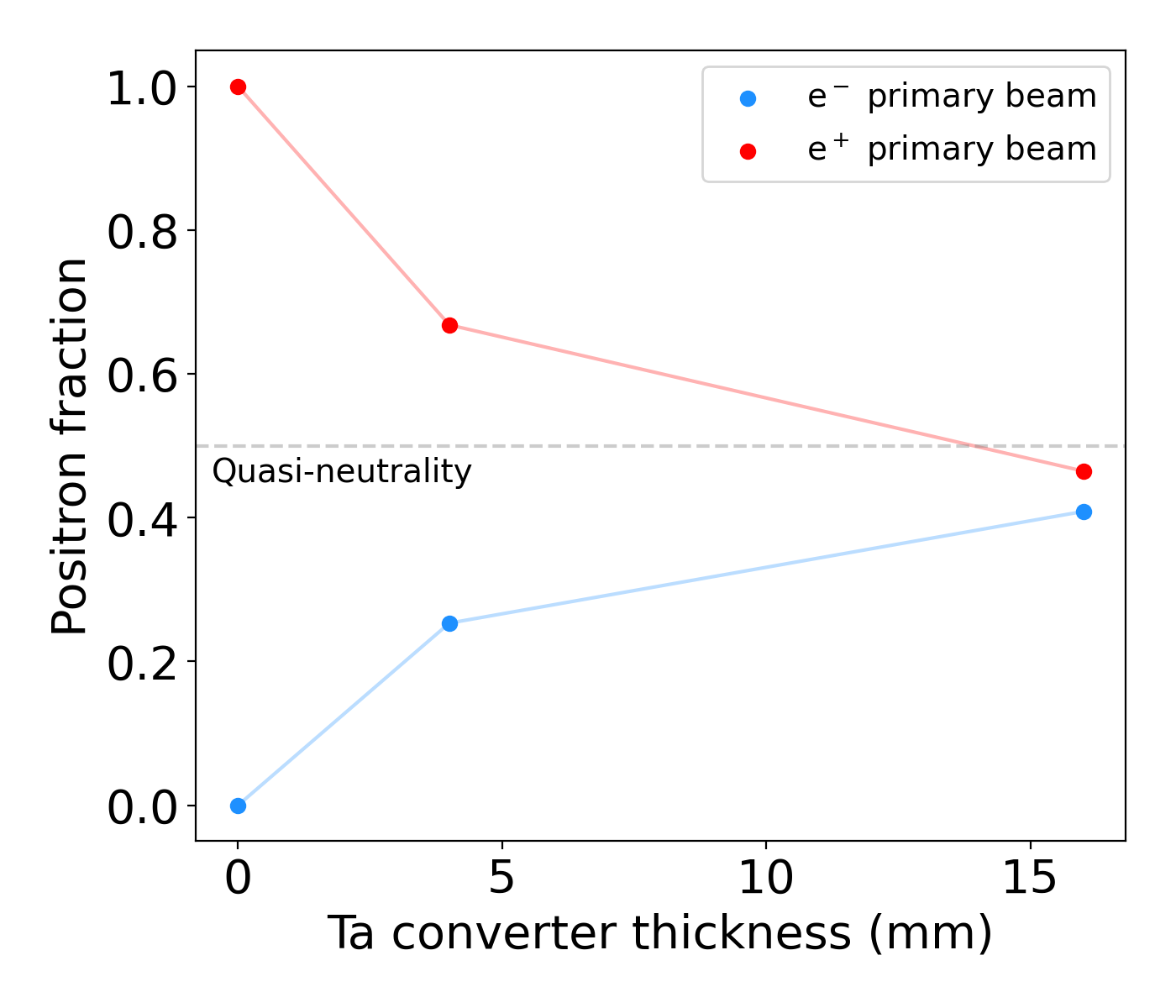 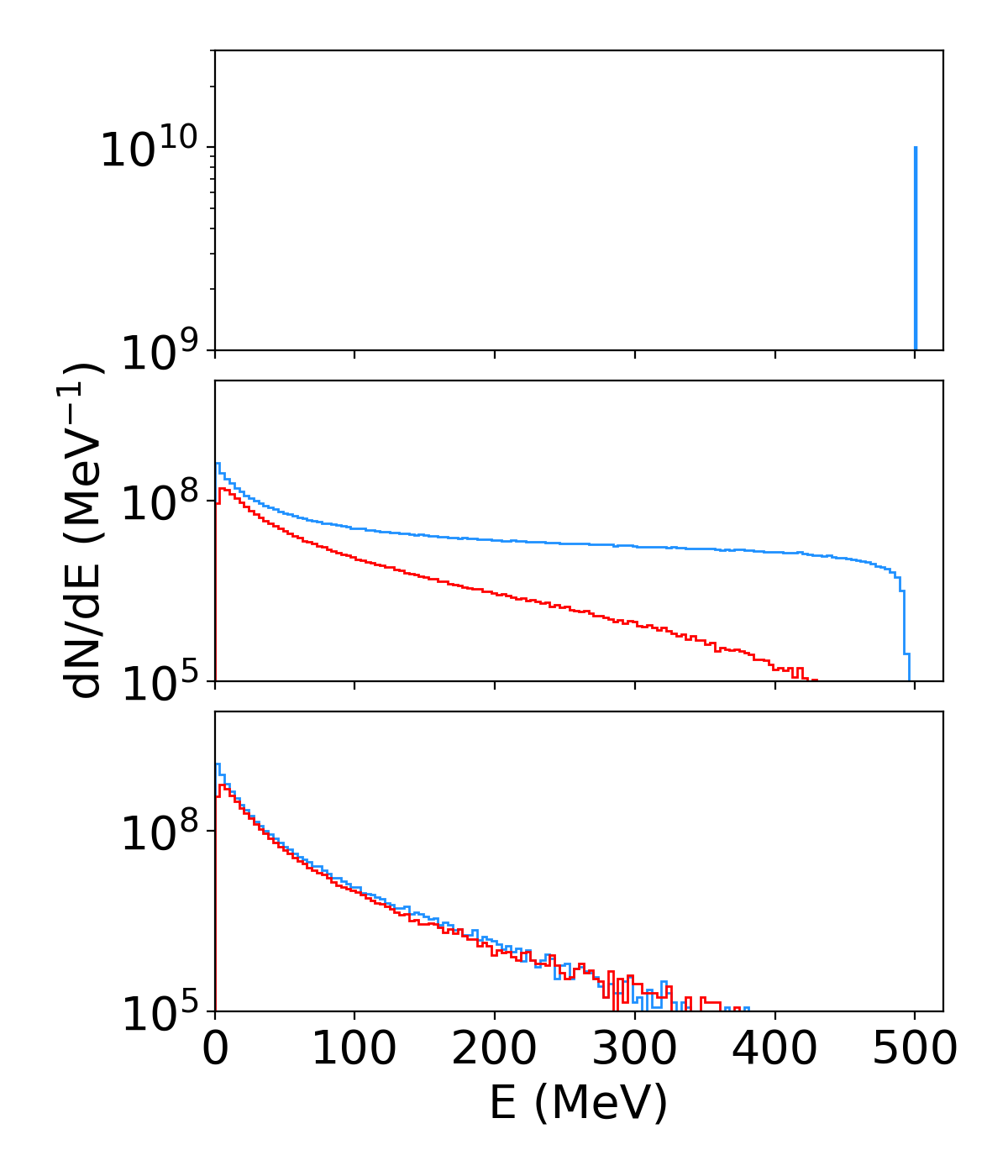 Approximate beam densities = 108−109 cm−3 (assuming 1 cm2 beam size and 1.5 ns pulse).
E1: OSIRIS Simulations (density modulations & B-field)
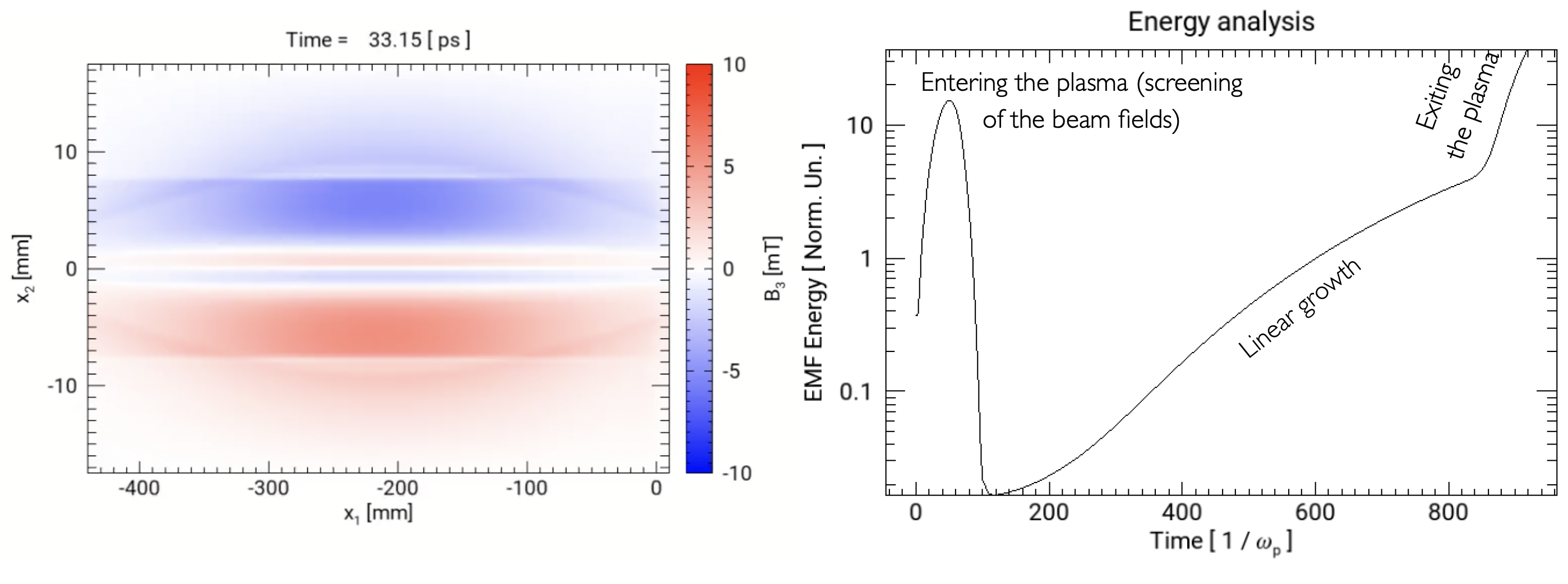 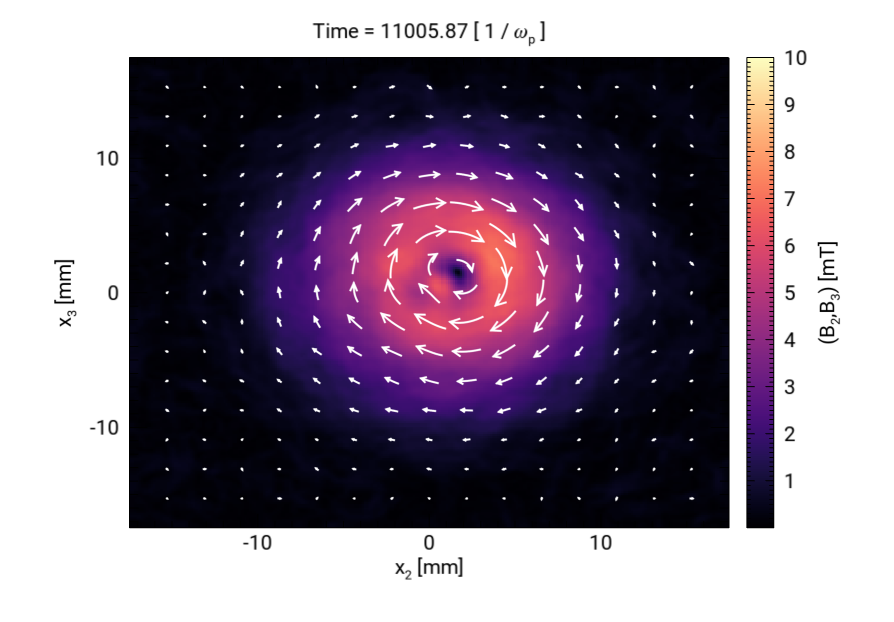 Magnetic field
Beam density profile
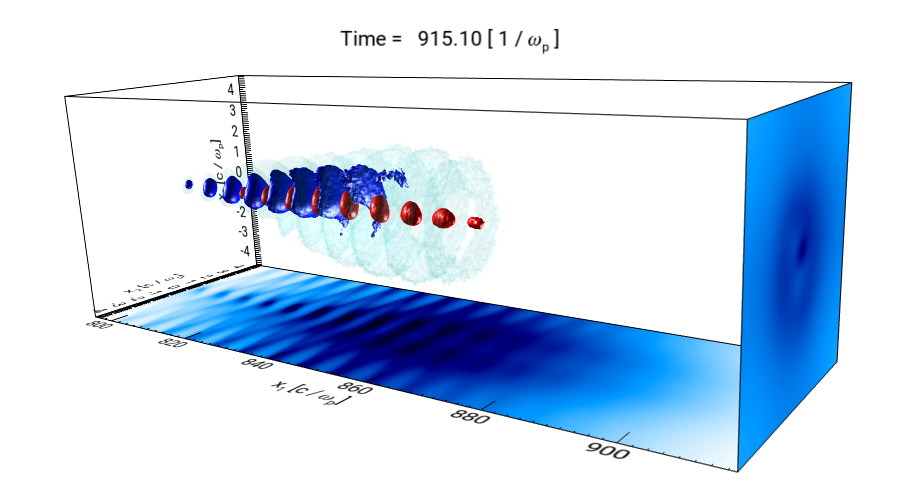 R. A. Fonseca et al., LNCS 2331, 342-351 (2002)
E1: predictions: synchrotron emission & ICS
Inverse Compton scattering
Synchrotron emission
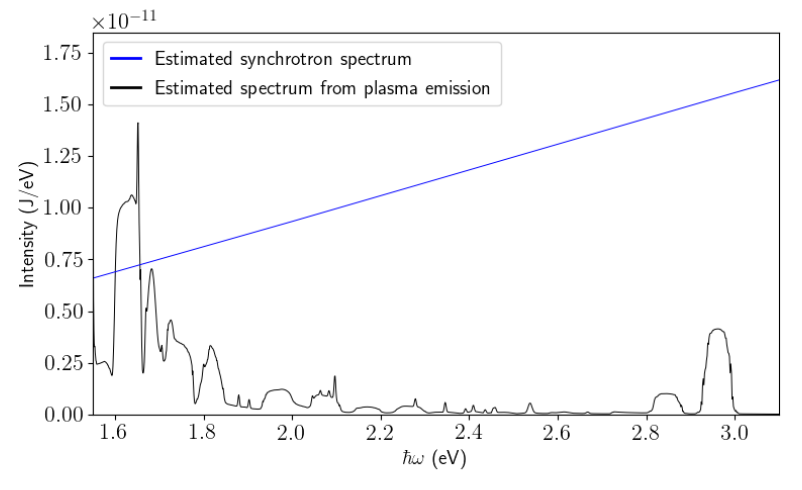 R. A. Fonseca et al., LNCS 2331, 342-351 (2002)
Overview of planned experiments
E1
Investigate different models of GRBs pair beam instabilities and inverse Compton scattering

E2
Maser emission

E3
Particle acceleration by relativistic collisionless shocks
E2: Maser emission
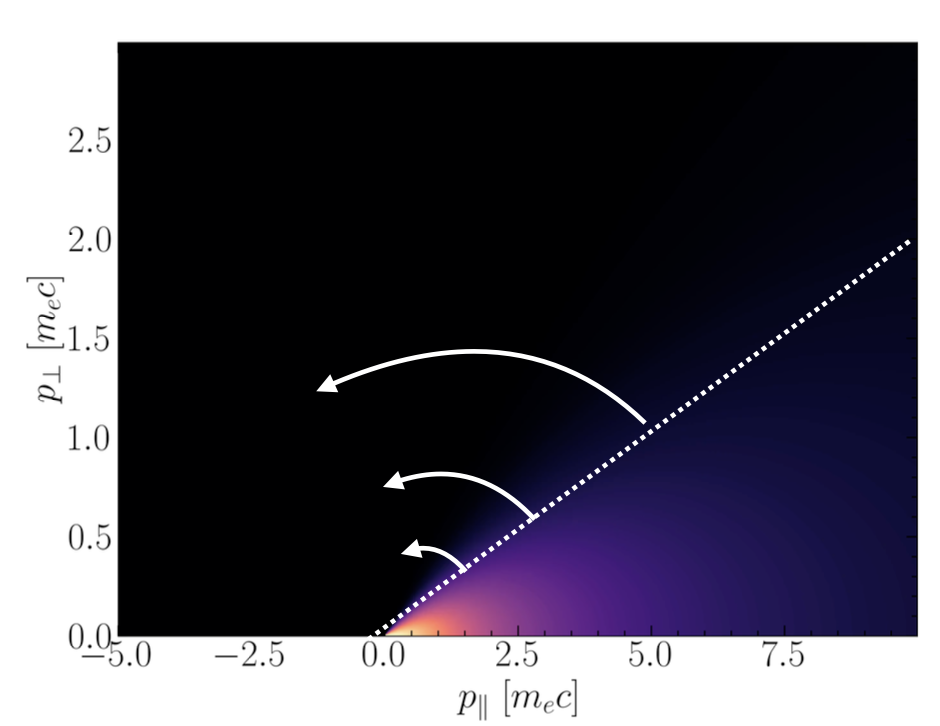 E2: Experimental setup
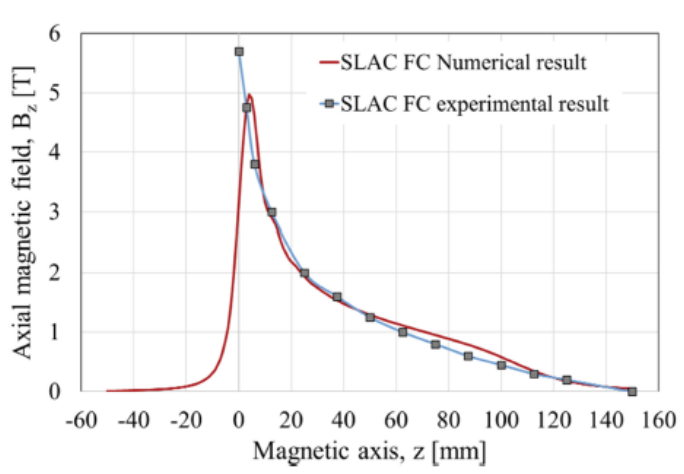 Maser emission
Heterodyne detector: spectrum, power and polarisation of radiation, OR THz  antenna
LNF, Oxford & STFC have expertise in THz detection, further work needed to finalize design
E2: OSIRIS Maser emission simulations
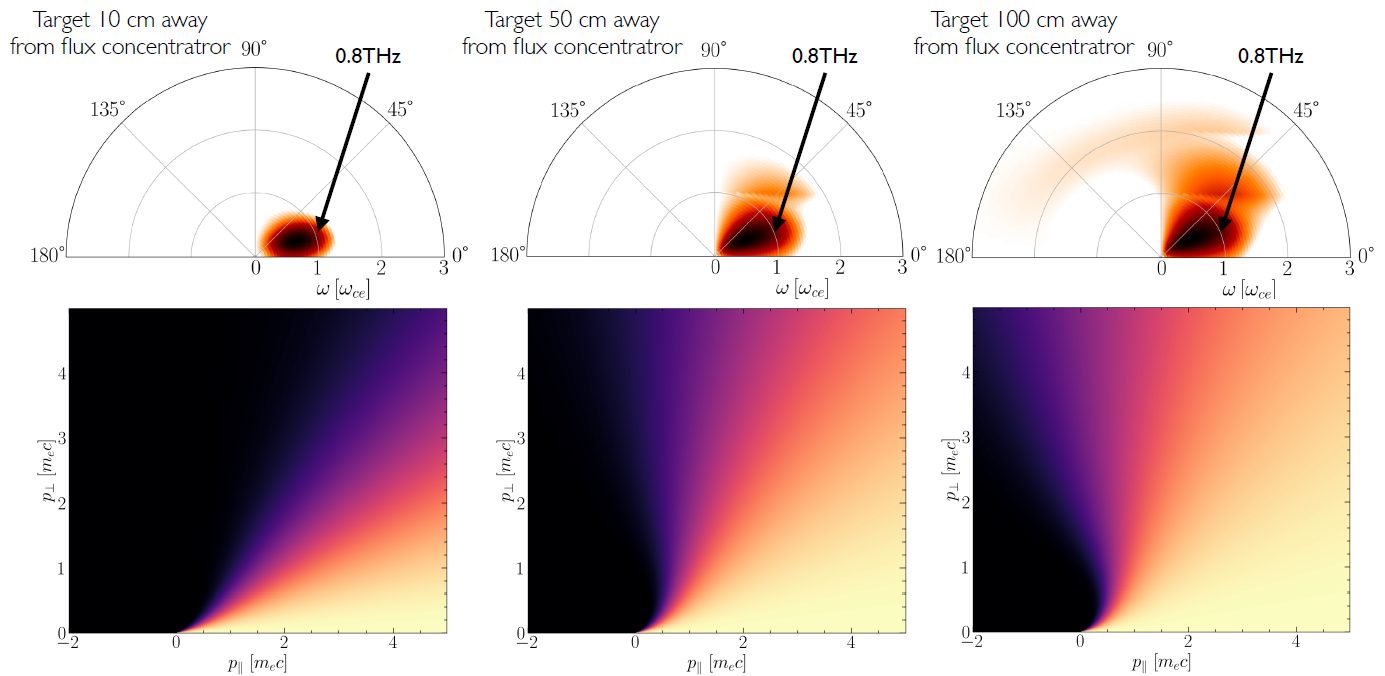 Maser emission at 0.8 THz (& harmonics), polarization dependence
Dependence on distance between Ta target & flux concentrator.
R. A. Fonseca et al., LNCS 2331, 342-351 (2002)
Overview of planned experiments
E1
Investigate different models of GRBs pair beam instabilities and inverse Compton scattering

E2
Maser emission

E3
Particle acceleration by relativistic collisionless shocks
E3: Particle acceleration
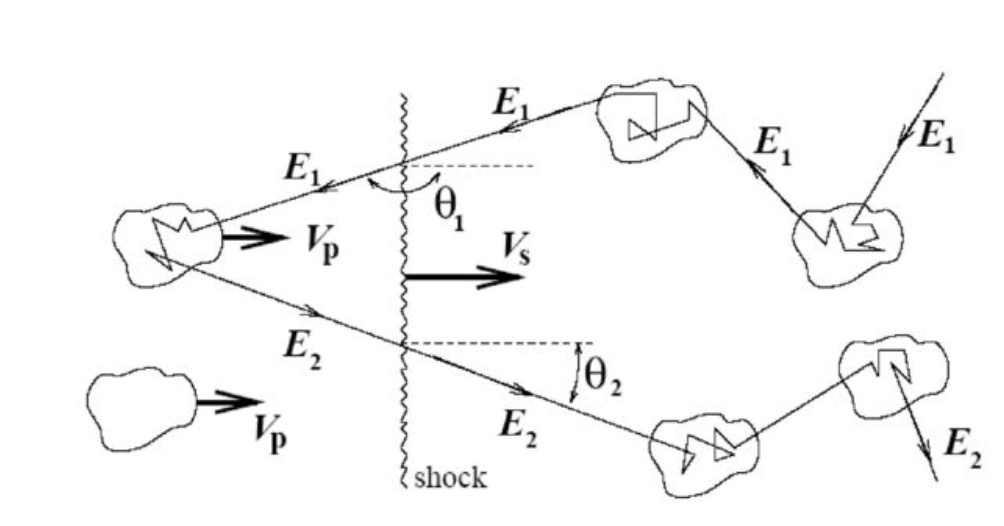 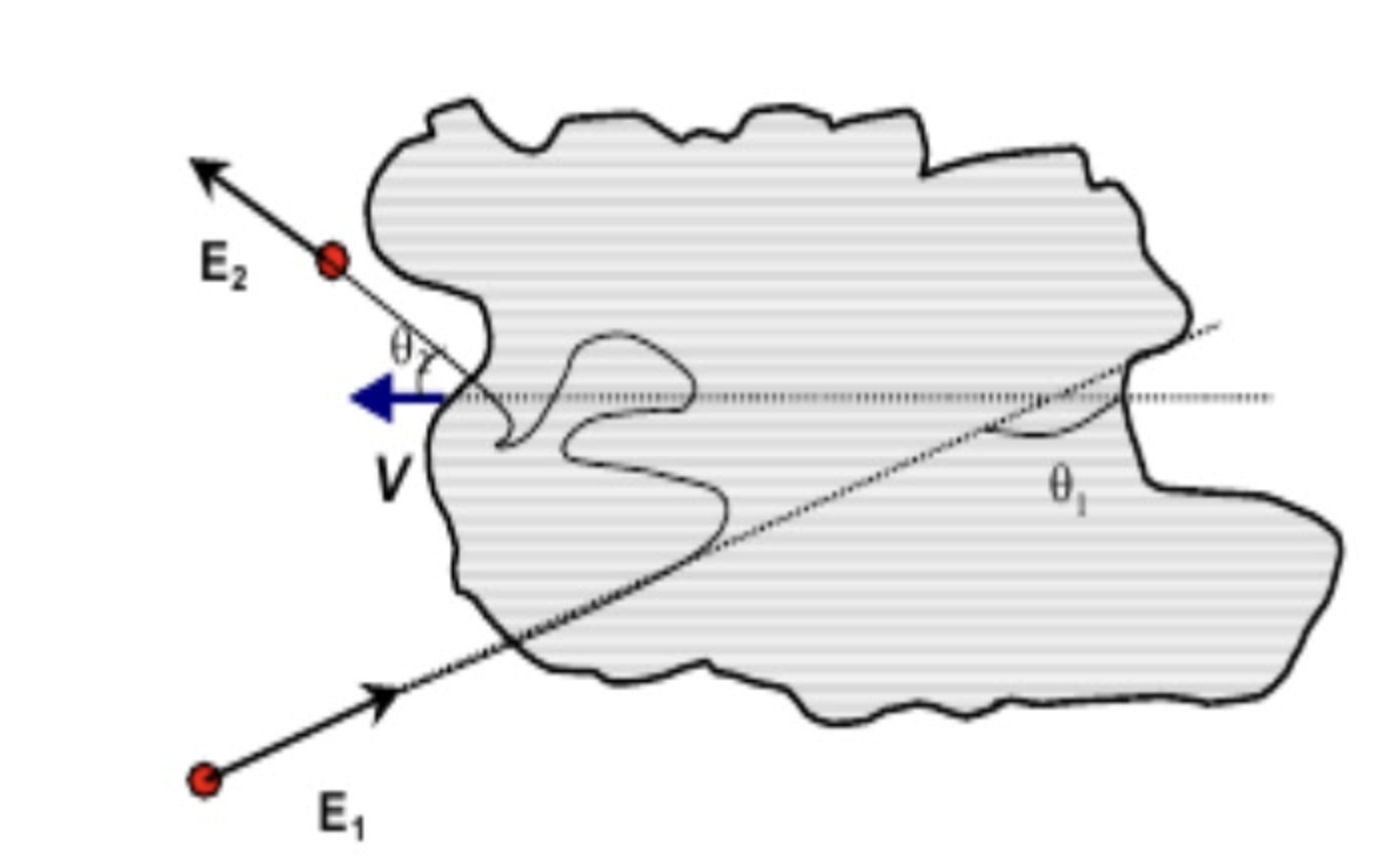 E1: Transverse momentum suppression of pair beam instabilities
Red: electron, Blue: positron
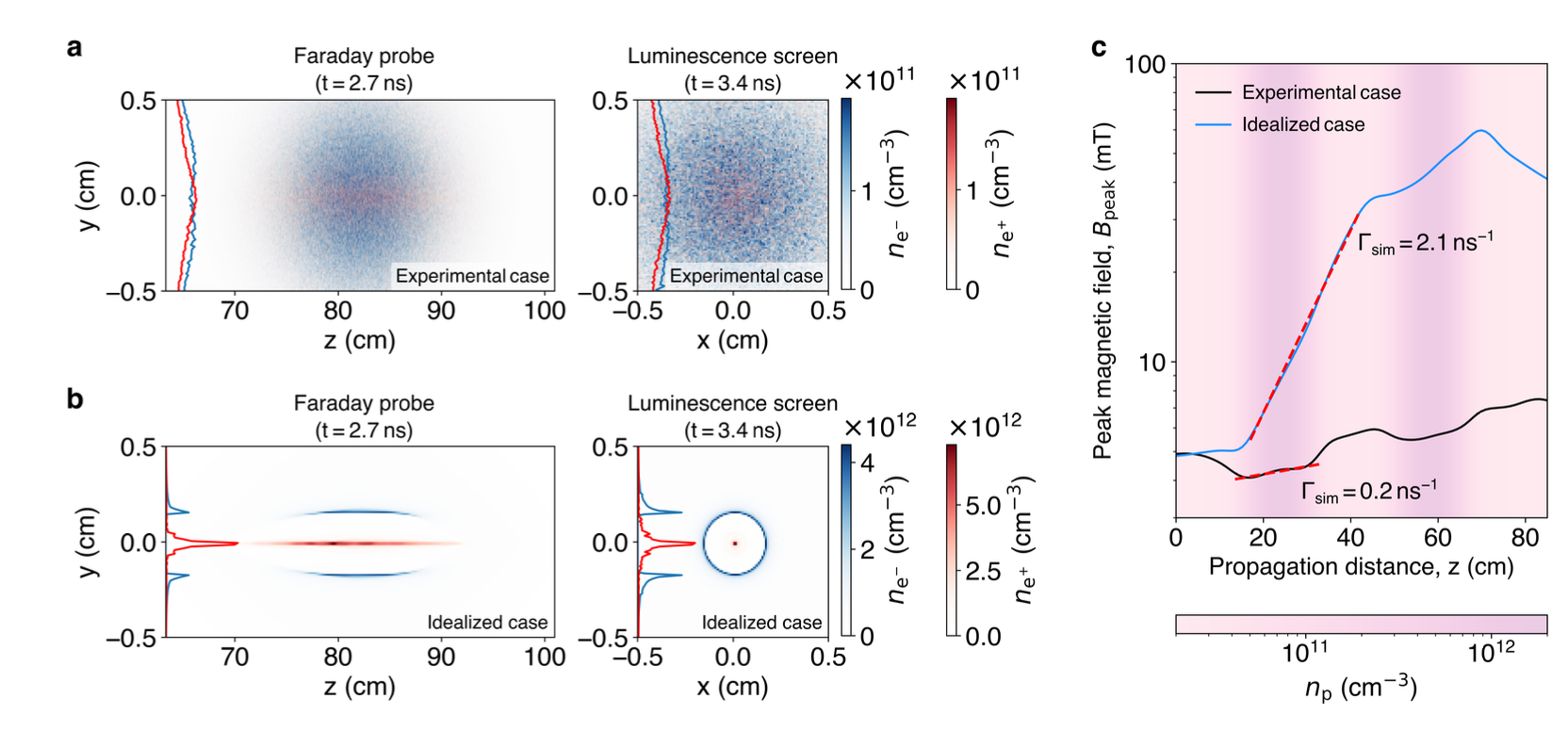 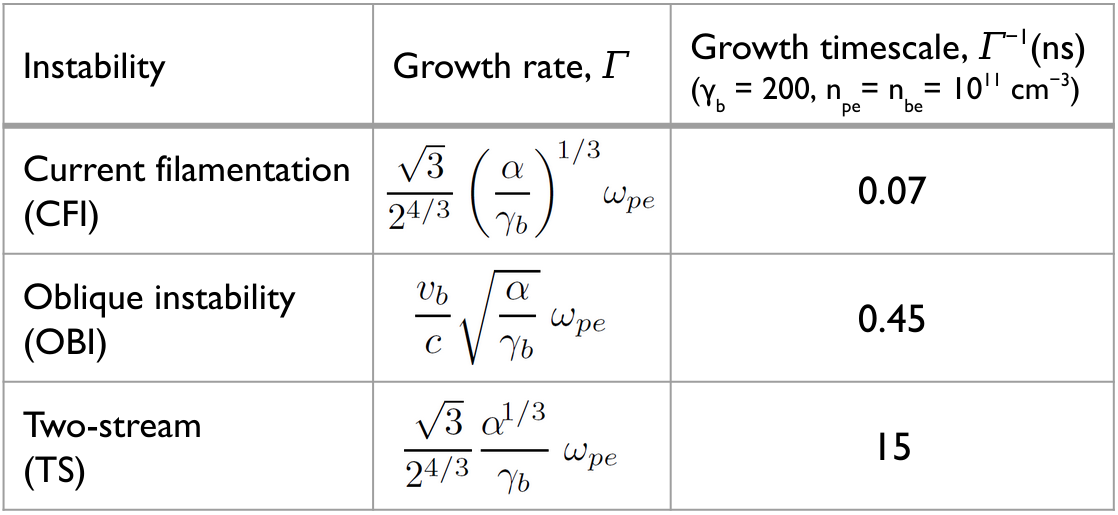 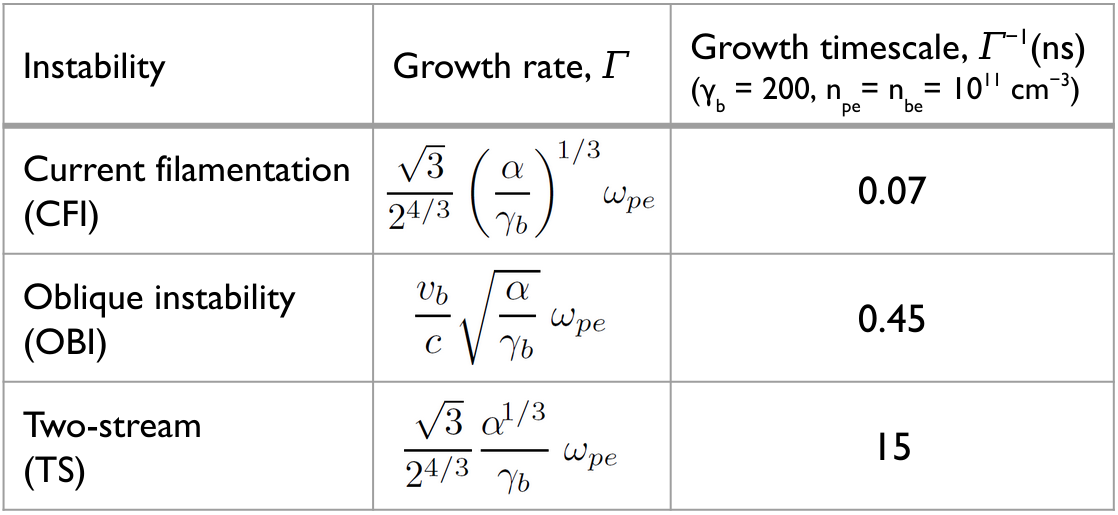 Oblique kinetic (OBIK): diverging beam
Finite transverse
thermal spread
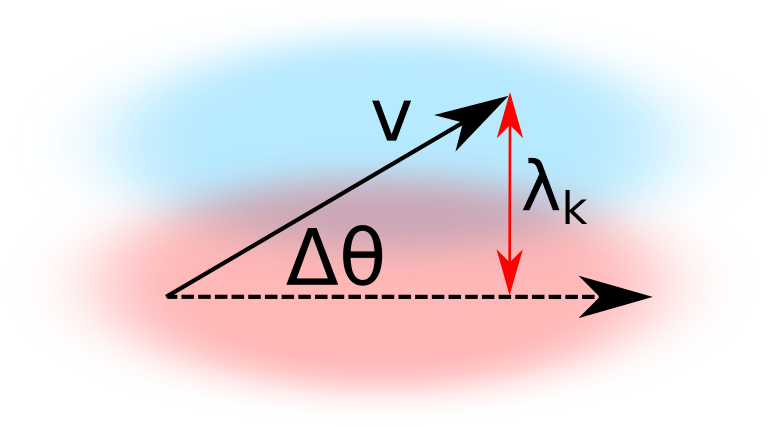 Filament scale (on the order of the plasma skin depth)
E3: experimental setup
E3: particle acceleration simulations
C. Demidem et al., The Astrophysical Journal Letters (2023)
Scheduling & Costs
Estimated construction cost of 3 campaigns; 1.12 million EUR
Estimated cost of facility upgrades; 2-3 million EUR (including LINAC/BTF operation).
Thank you for listening!